PART II
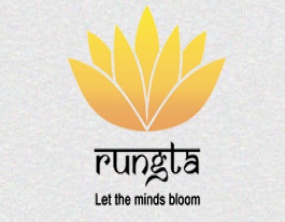 RUNGTA COLLEGE OF DENTAL SCIENCES & RESEARCH
TITLE OF THE TOPIC- PREVENTIVE ORTHODONTICS
DEPARTMENT OF ORTHODONTICS AND DENTOFACIAL ORTHOPAEDICS
Specific learning Objectives
CONTENTS
PART I
Preventive Orthodontics Definition 
Procedures in Preventive Orthodontics 
 1 Patient and Parent Education 
 2 Caries Control
 3 Care of Deciduous Dentition
 4 Management of ankylosed tooth
 5 Maintenance of Shedding timetable
 6 Checkup for Oral habits & habit breaking appliances 
 7 Occlusal Equilibrium 
 8 Prevention of damage to Occlusion
 9 Extraction of Supernumerary Teeth
10 Management of locked 1st permanent molars
11 Management of abnormal frenal attachment
PART II
12 Space maintenance
            a. Definition 
            b. Ideal Requirements
            c. Classification 
            d. Removable space maintainers
CONTENTS (contd…)
e. Fixed space maintainers : Examples
                ~Band and loop space maintainer
                ~Crown and loop space maintainer
                ~Lingual arch space maintainer
                ~Palatal arch space maintainer
                ~Transpalatal arch space maintainer 
   ~Distal shoe space maintainer
 Indications, Contraindications
                ~Band and bar space maintainer
                ~Crown and bar space maintainer 
                ~Preformed banded space maintainer 

 —Advantages & Disadvantages of Fixed space maintainer
13) Space maintenance
Space Maintainer: (Definition)Space maintenance can be defined as the provision of  an appliance (active or passive) which is concerned  only with the control of space loss without taking into  consideration measures to supervise the development  of dentition.
13) Space maintenance
Cont…
Ideal Prerequisites of a Space Maintainer
It should maintain the entire mesio-distal space created by a
lost tooth.
It must restore the function as far as possible & prevent over-  eruption of opposing teeth.
It should be simple in construction.
It should be strong enough to withstand the functional forces.
It should not exert excessive stress on adjoining teeth.
It must permit maintenance of oral hygiene.
It must not restrict normal growth & development and  natural adjustments which take place during the transition  from deciduous to permanent dentition.
Classification of space maintainers
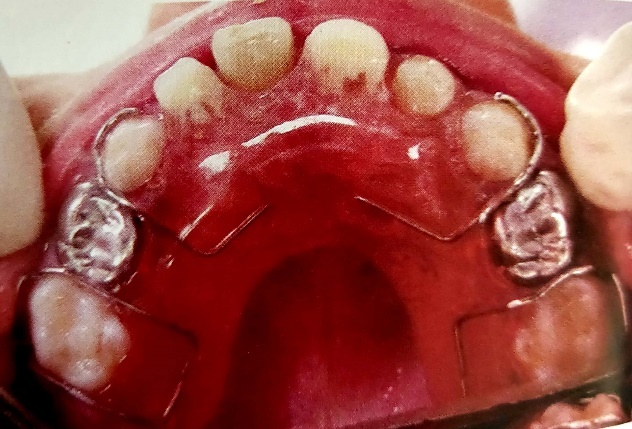 According to Hitchcock
 Removable or fixed or  semifixed.
 With bands  or without  bands.
 Functional or non functional 
Active or passive.
Combinations of the above.
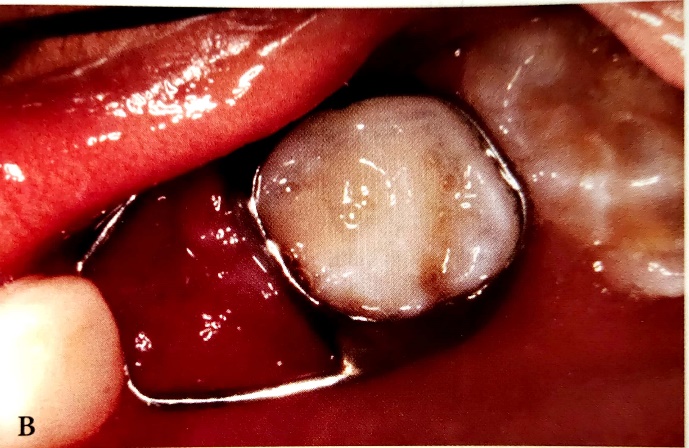 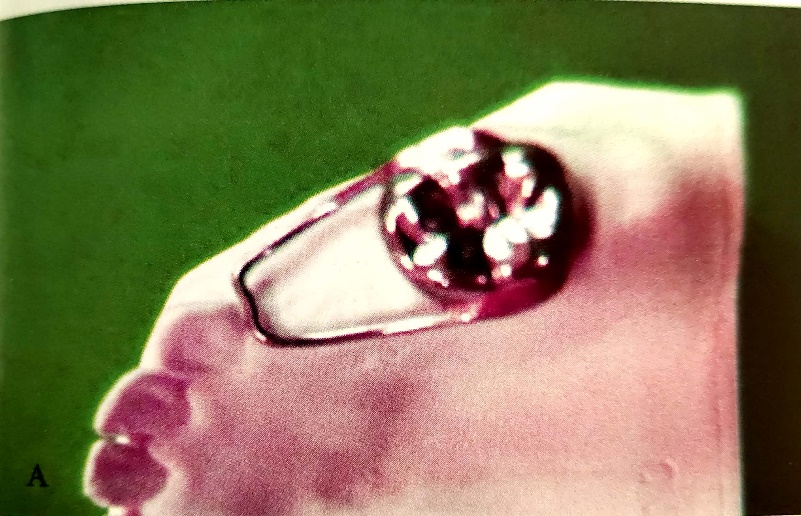 According to Raymond C.  Thurow
Removable.
Complete arch
Lingual arch
Extraoral anchorage
a) Individual tooth space  maintainer
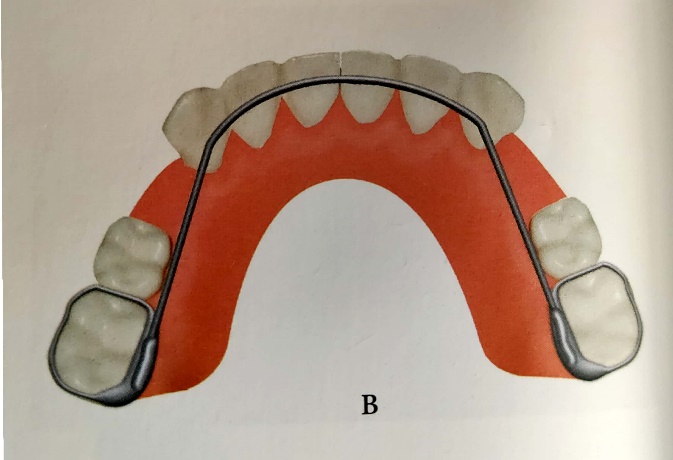 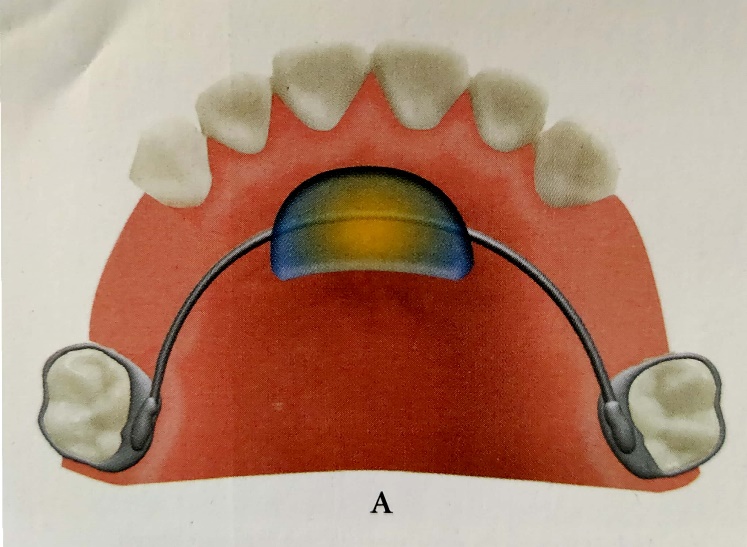 According to Hinrichsen
Fixed space maintainers
        Class I 
             Non-functional types
                     Bar types.
                       Loop type
      Functional type  
                 Pontic type  
                Lingual arch type
Class II
       Cantilever    type
2. Removable Space  maintainers:
 Acrylic partial dentures.
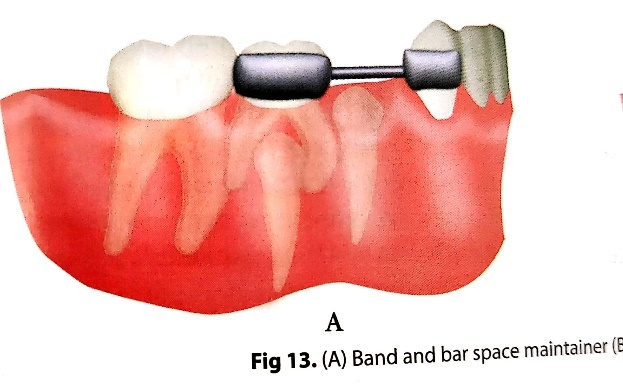 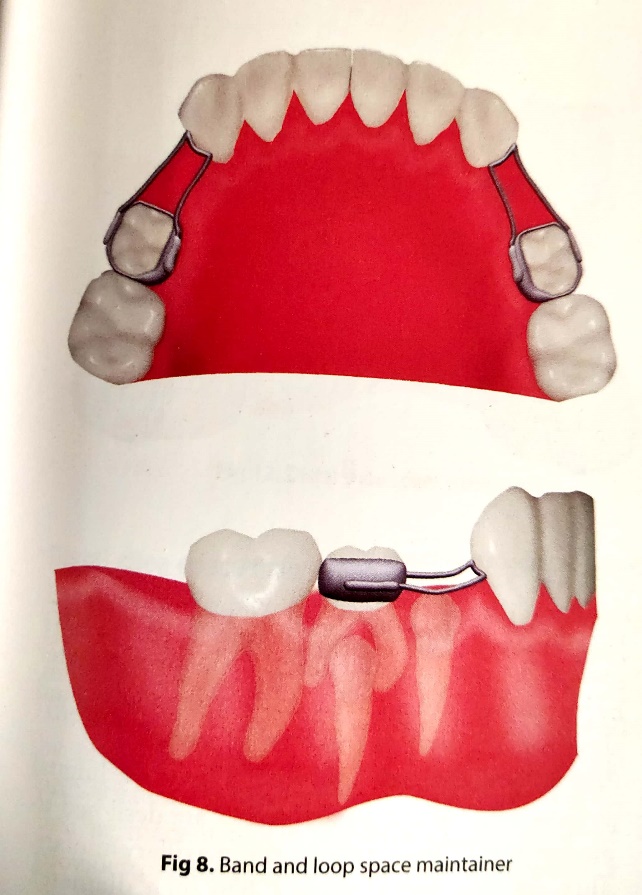 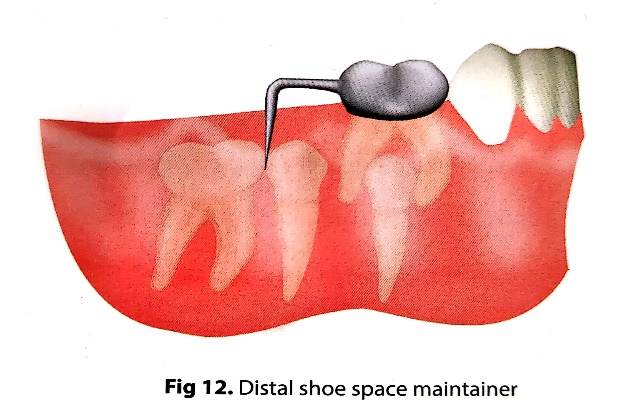 Removable space maintainers
They are space maintainers that can be removed and reinserted into the oral cavity by the patient.
It can be functional or  non-functional.
Functional: teeth  provided to aid in  mastication,speech and  aesthetics.
Non-functional: only an  acrylic extension over  edentulous area to  prevent space closure
Indications:
When esthetics is of importance.
When abutment teeth cannot  support fixed appliance
Cleft palate patients: for obturation  of palatal defects.
If radiographs reveal that the  unerupted permanent tooth is not  going to erupt in less than 5 months.
If permanent teeth are not fully  erupted so a band cannot be  adapted.
Multiple loss of deciduous teeth  requiring functional replacement.
Contraindications:

Lack of patient co-operation
Allergy to acrylic
Epileptic patients having  uncontrolled seizures.
Some commonly used removable space maintainers

Acrylic partial denture

Full or complete dentures

Removable distal shoe space maintainer
Advantages of removable space maintainers
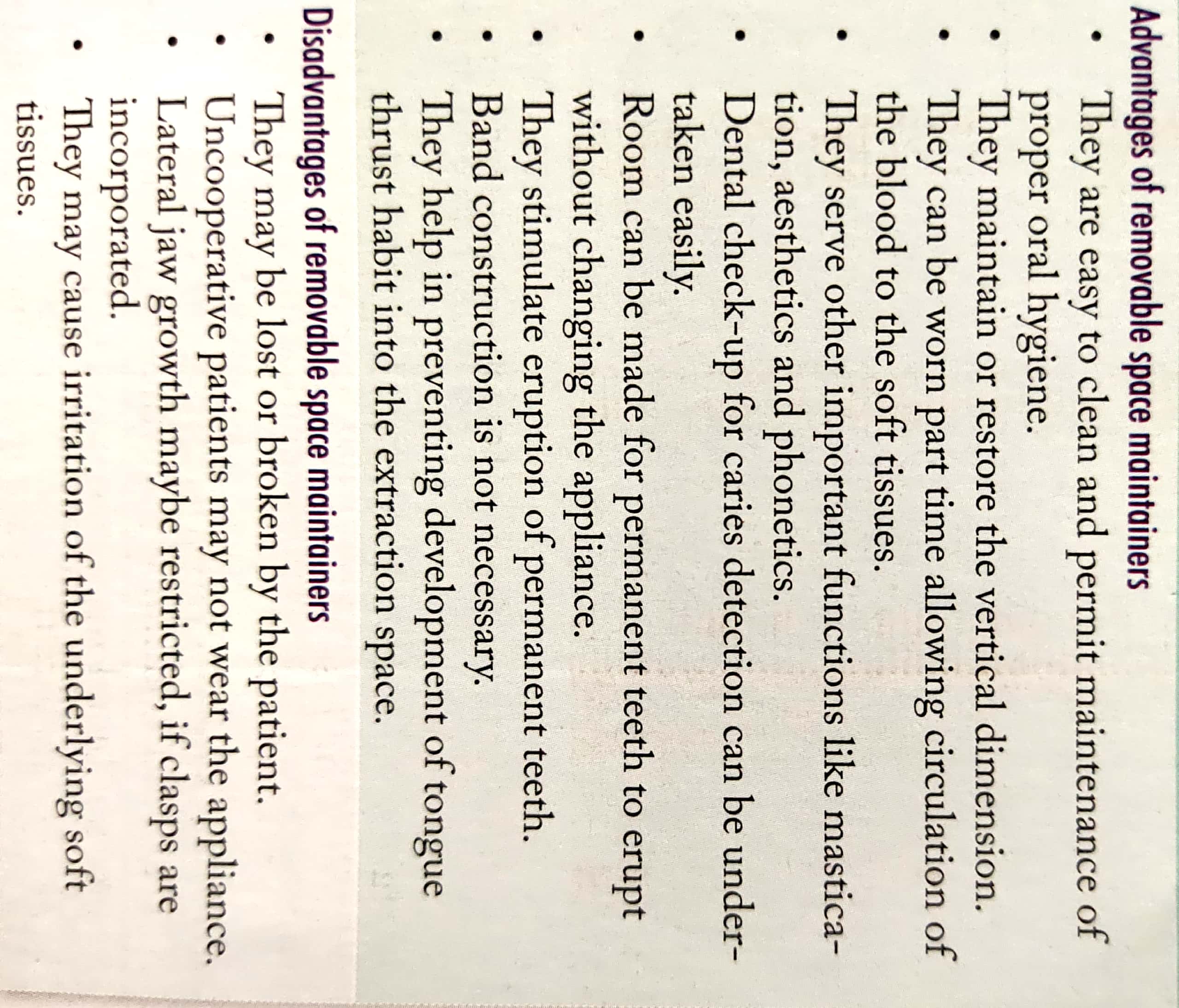 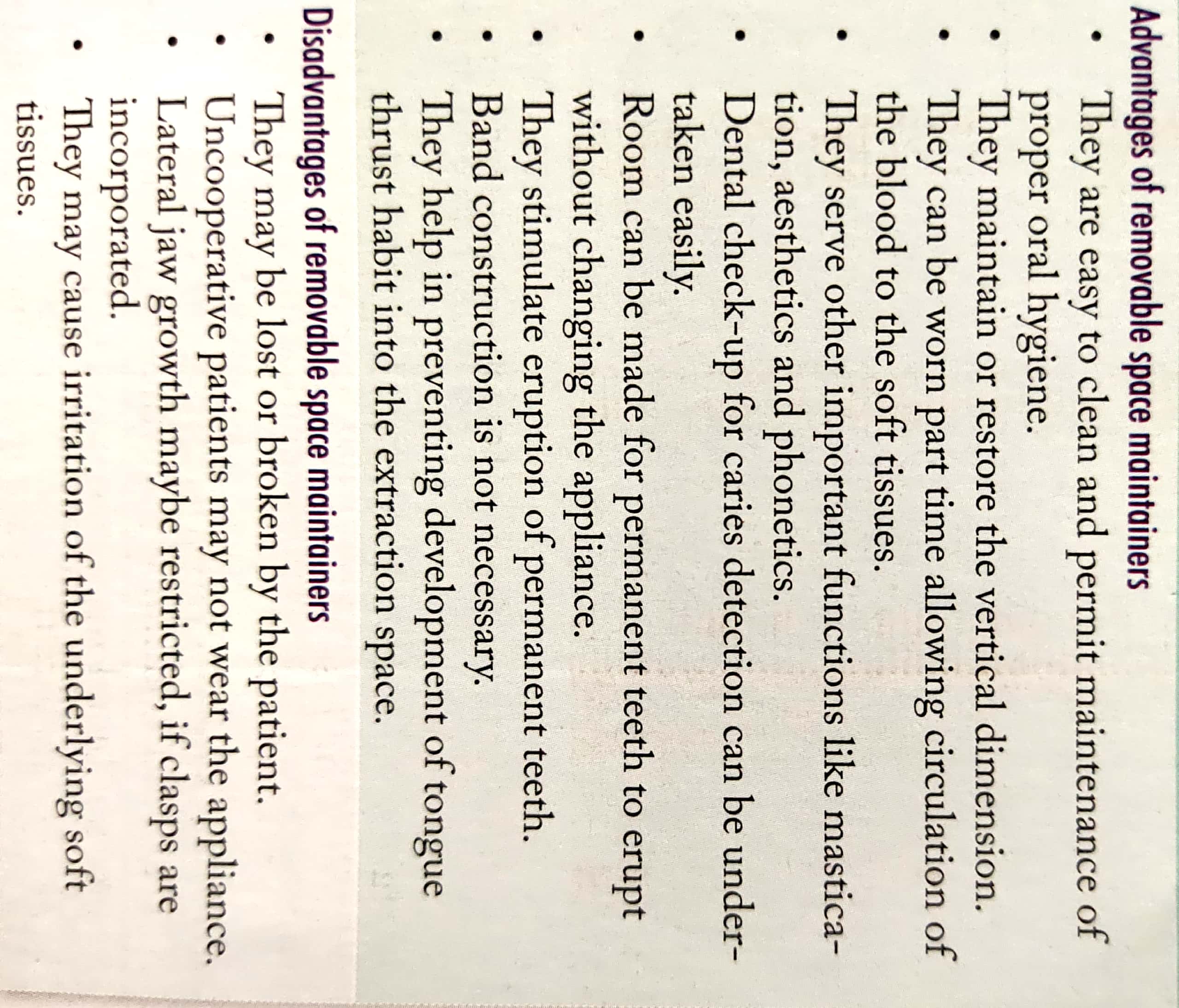 Disadvantages of removable space maintainers
Fixed space maintainers
Space maintainers that are fixed or fitted on to the teeth are called fixed space maintainers.

Examples of fixed space maintainers.

1. Crown and loop appliance
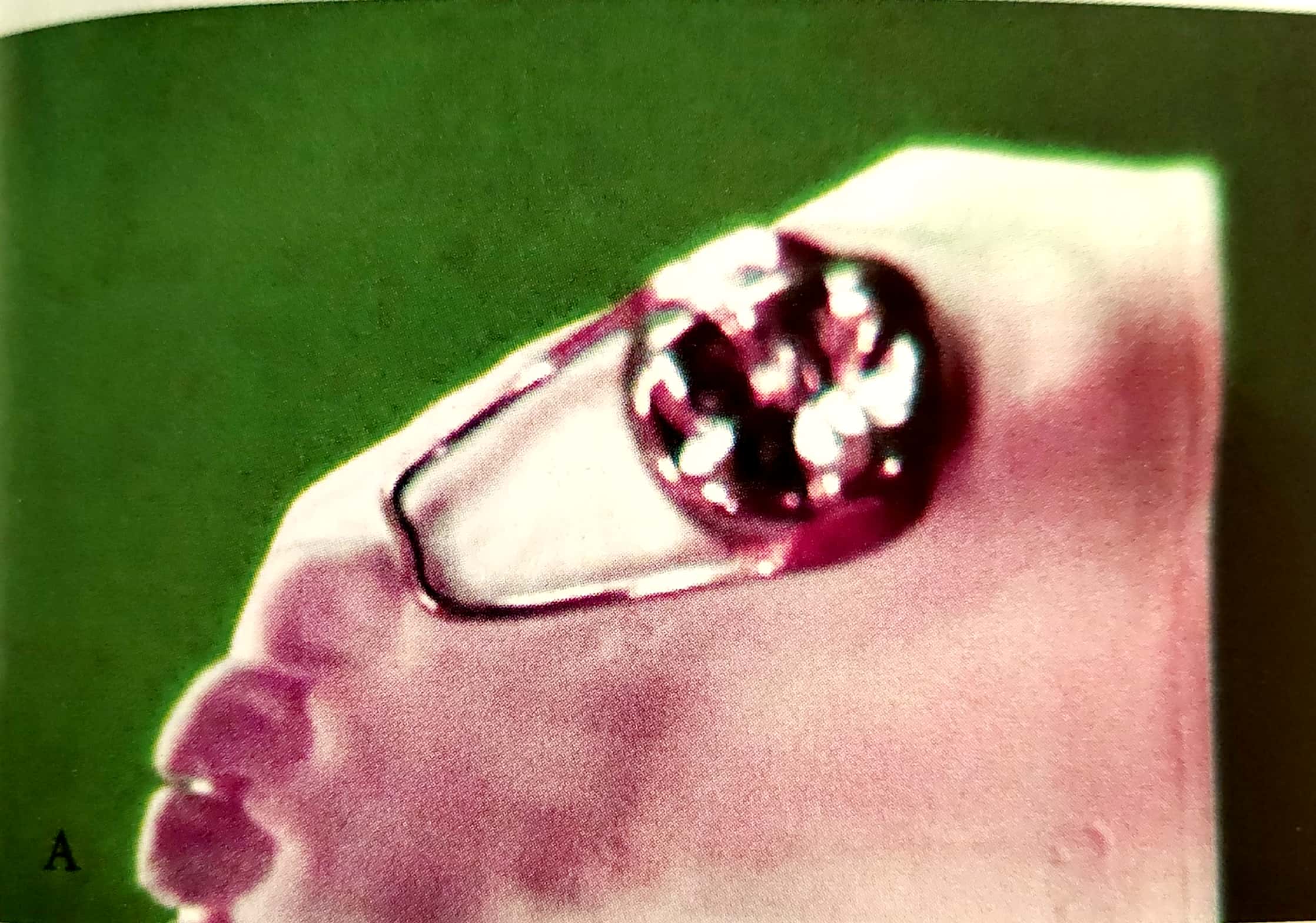 Band and loop space maintainers
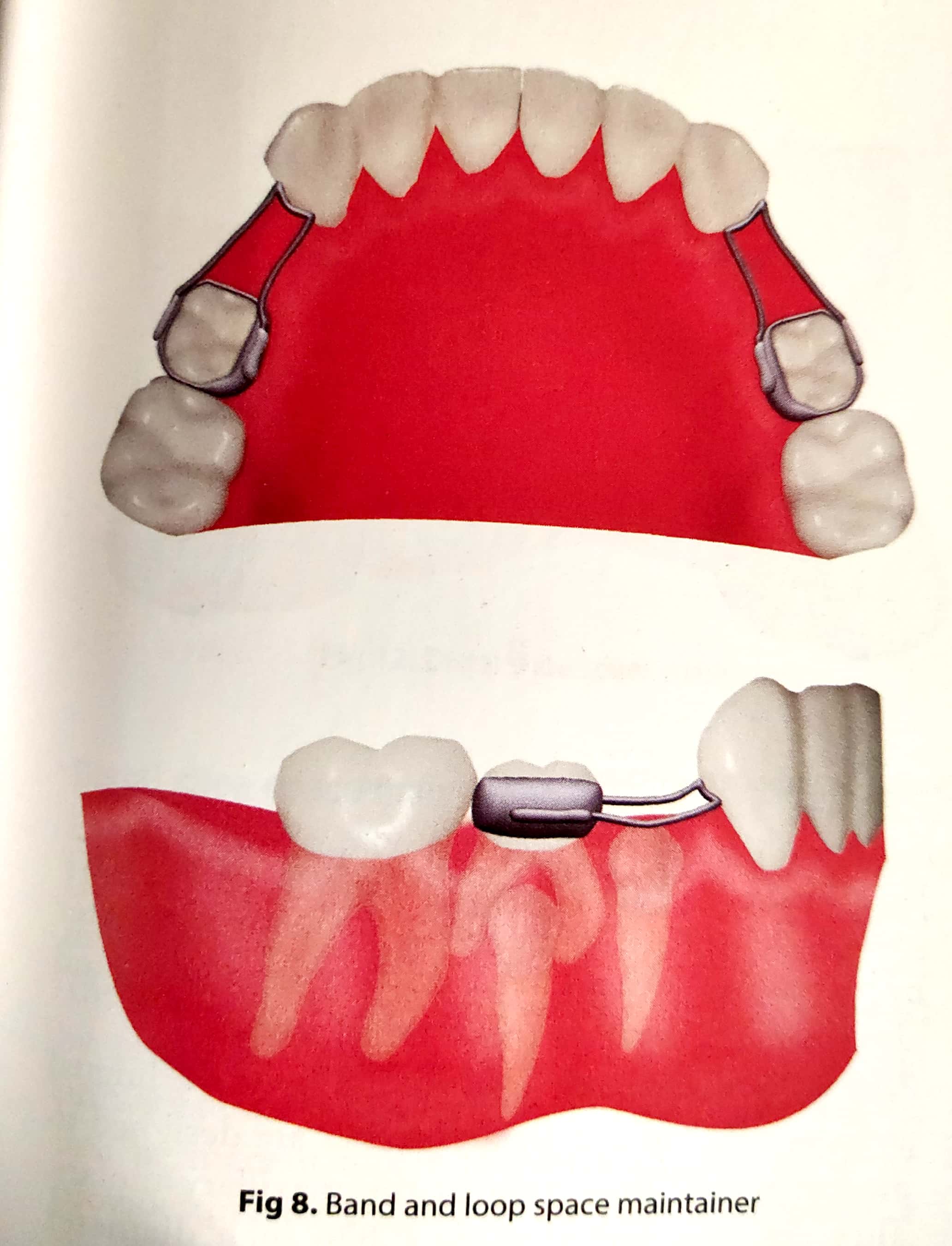 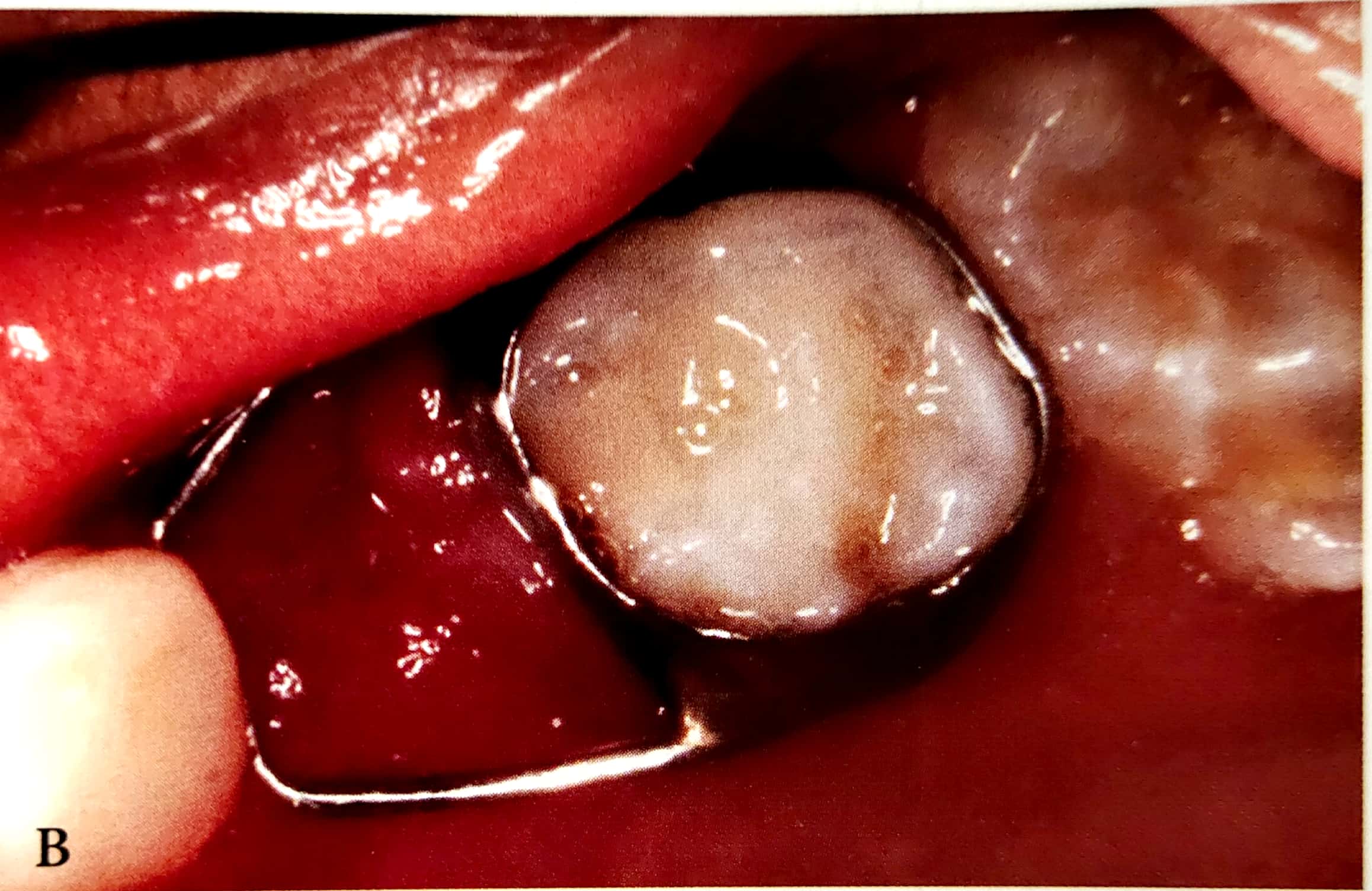 Lingual arch space maintainers
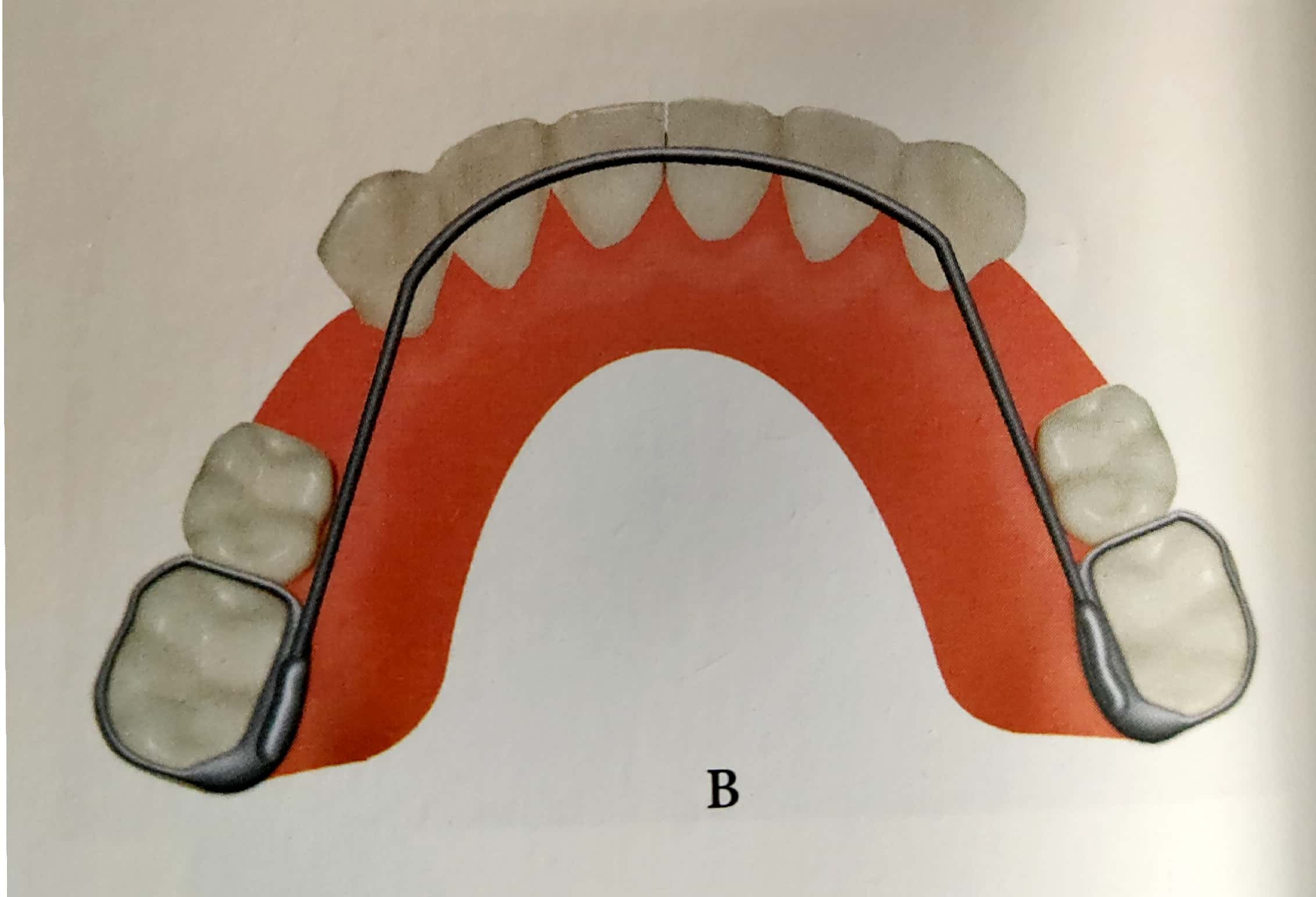 Palatal arch appliances
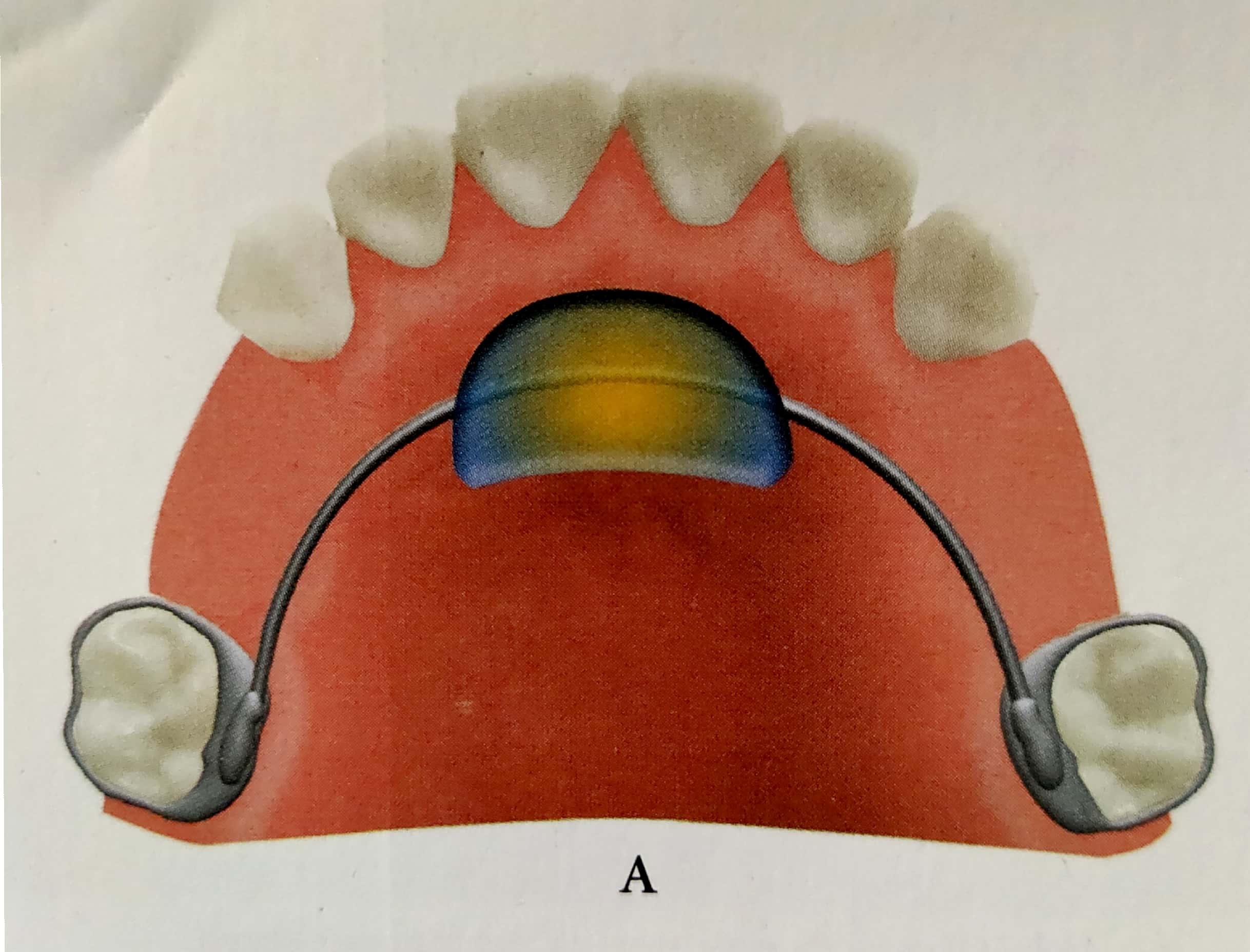 Transpalatal arch
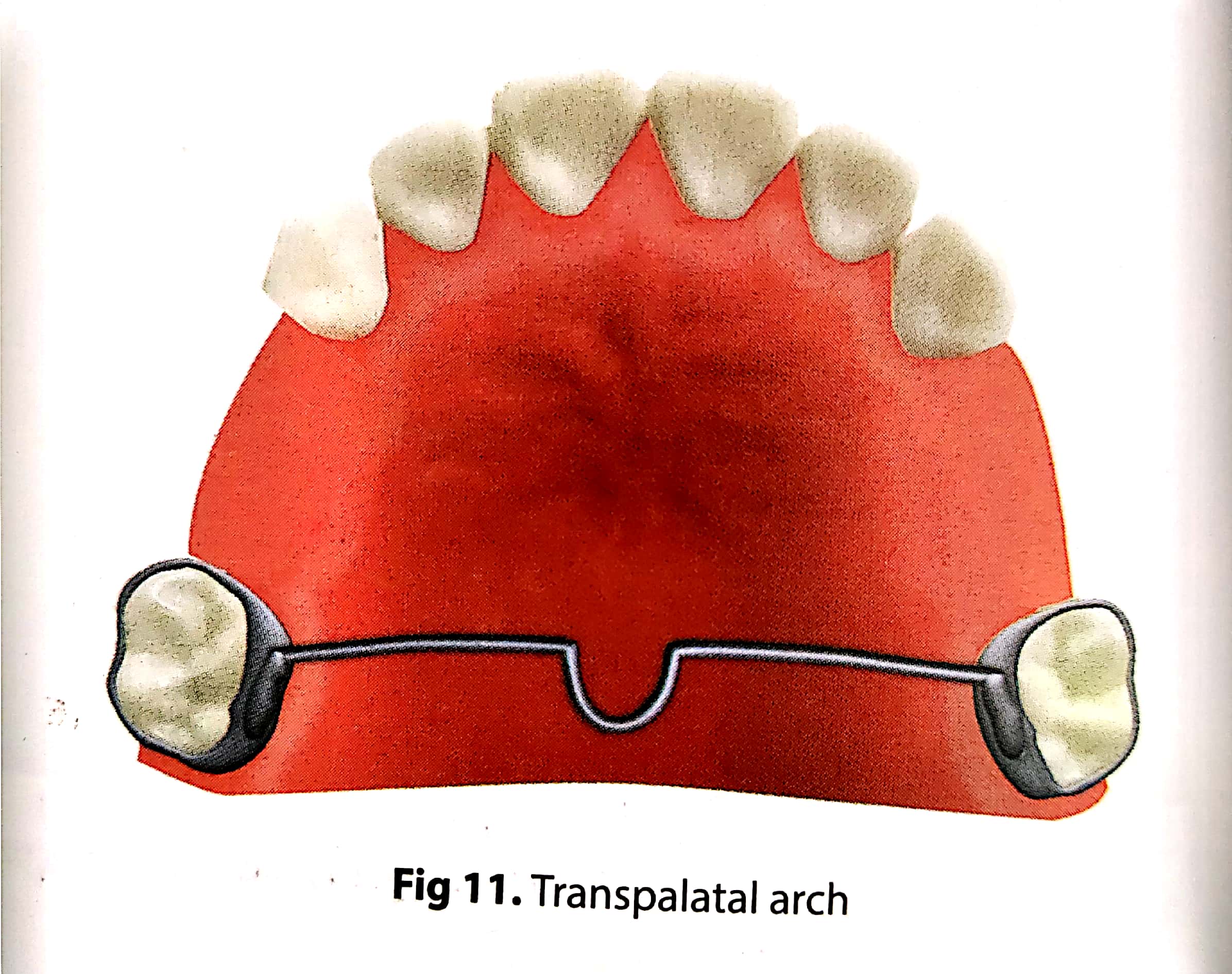 Distal shoe space maintainers
It is also called intra alveolar appliance
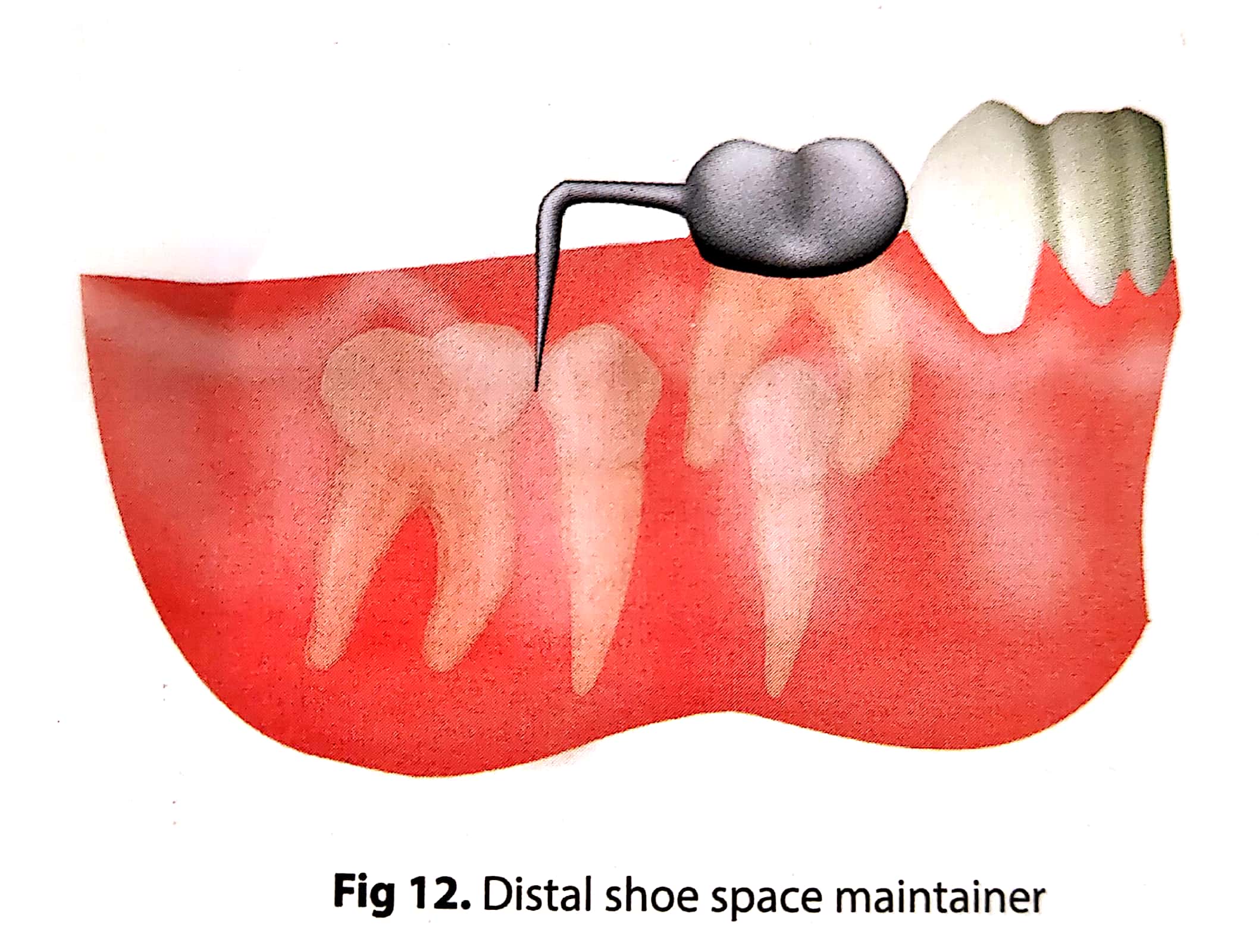 Indication of distal shoe space maintainers
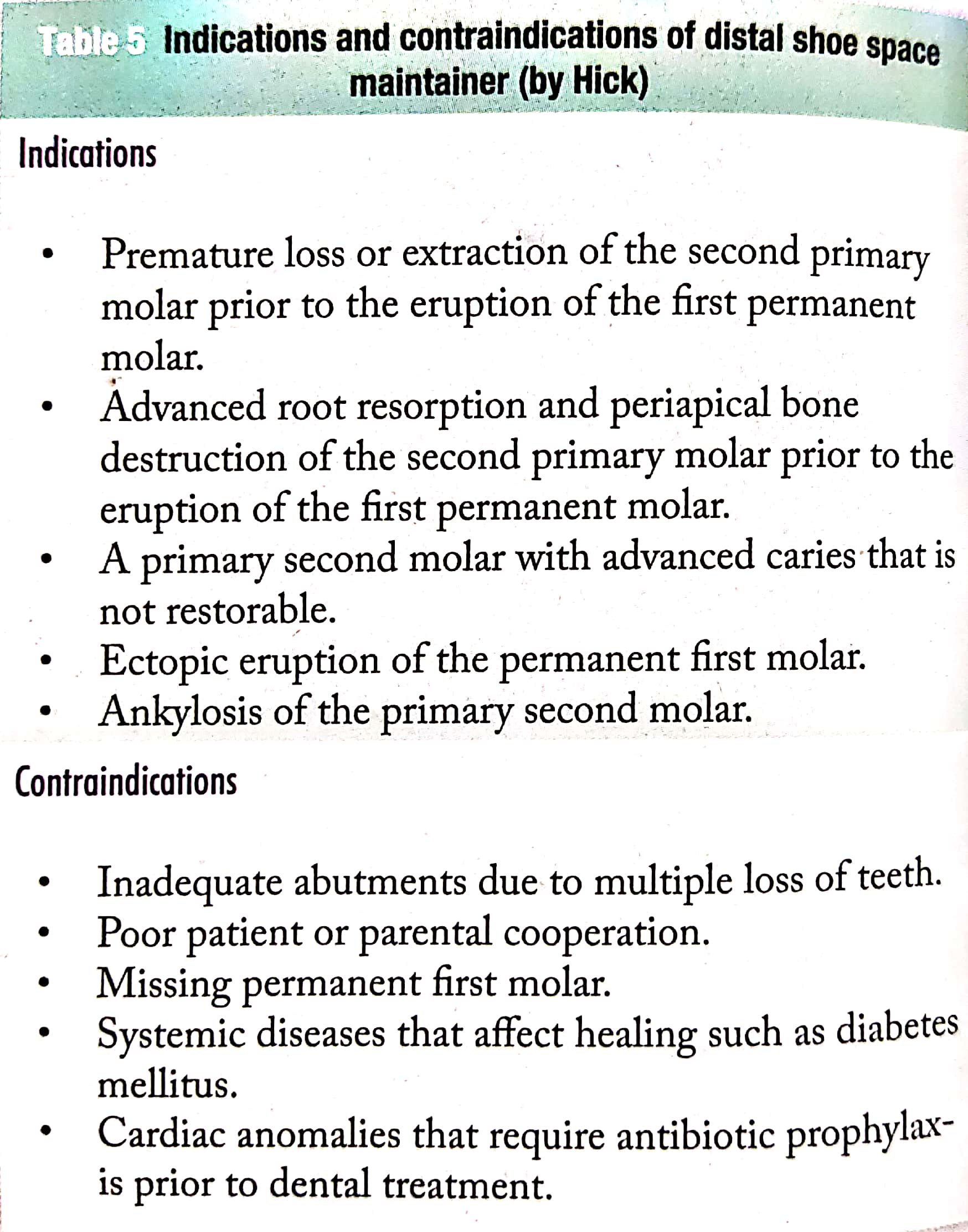 Contraindication of distal shoe space maintainers
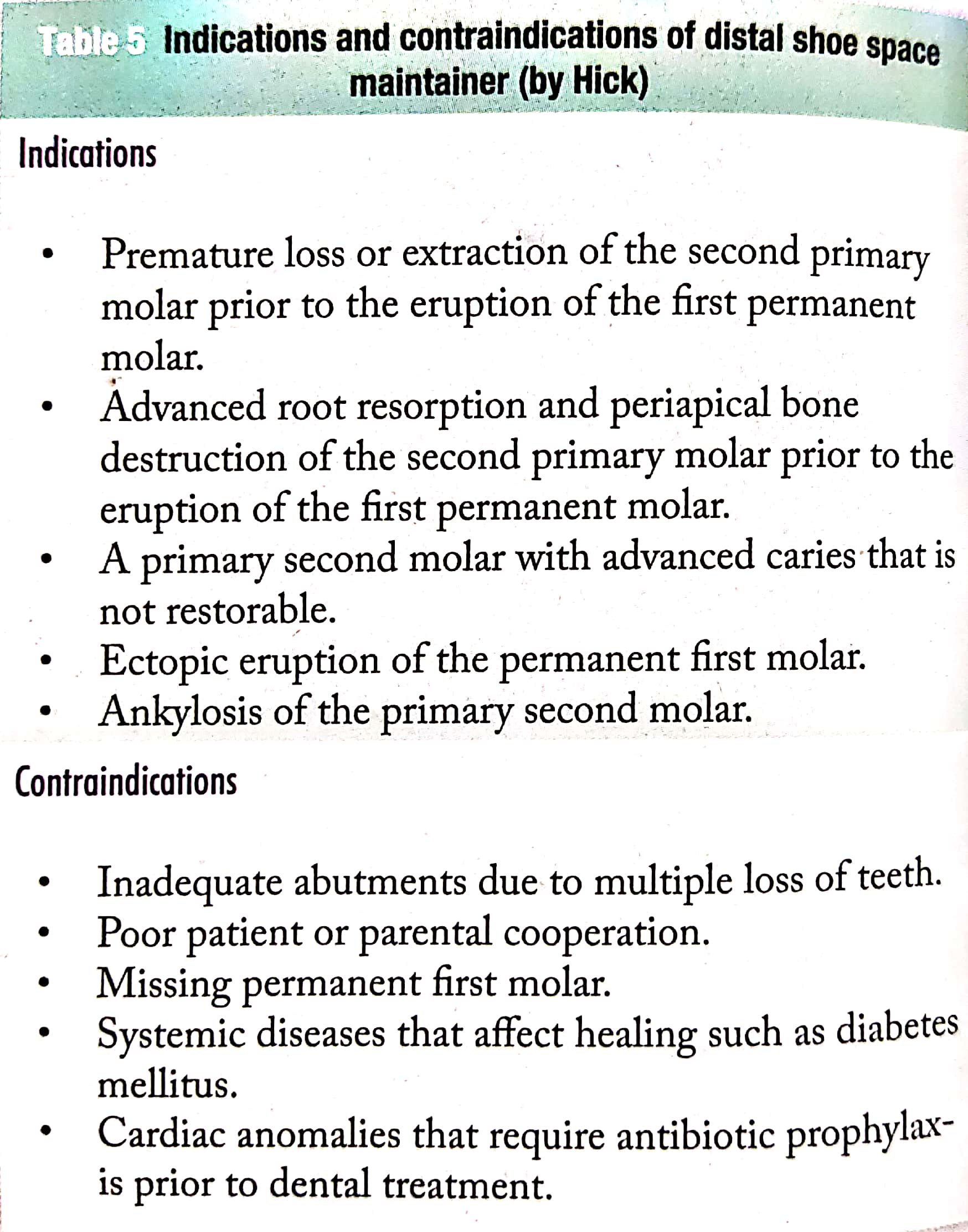 Band and bar type space maintainers
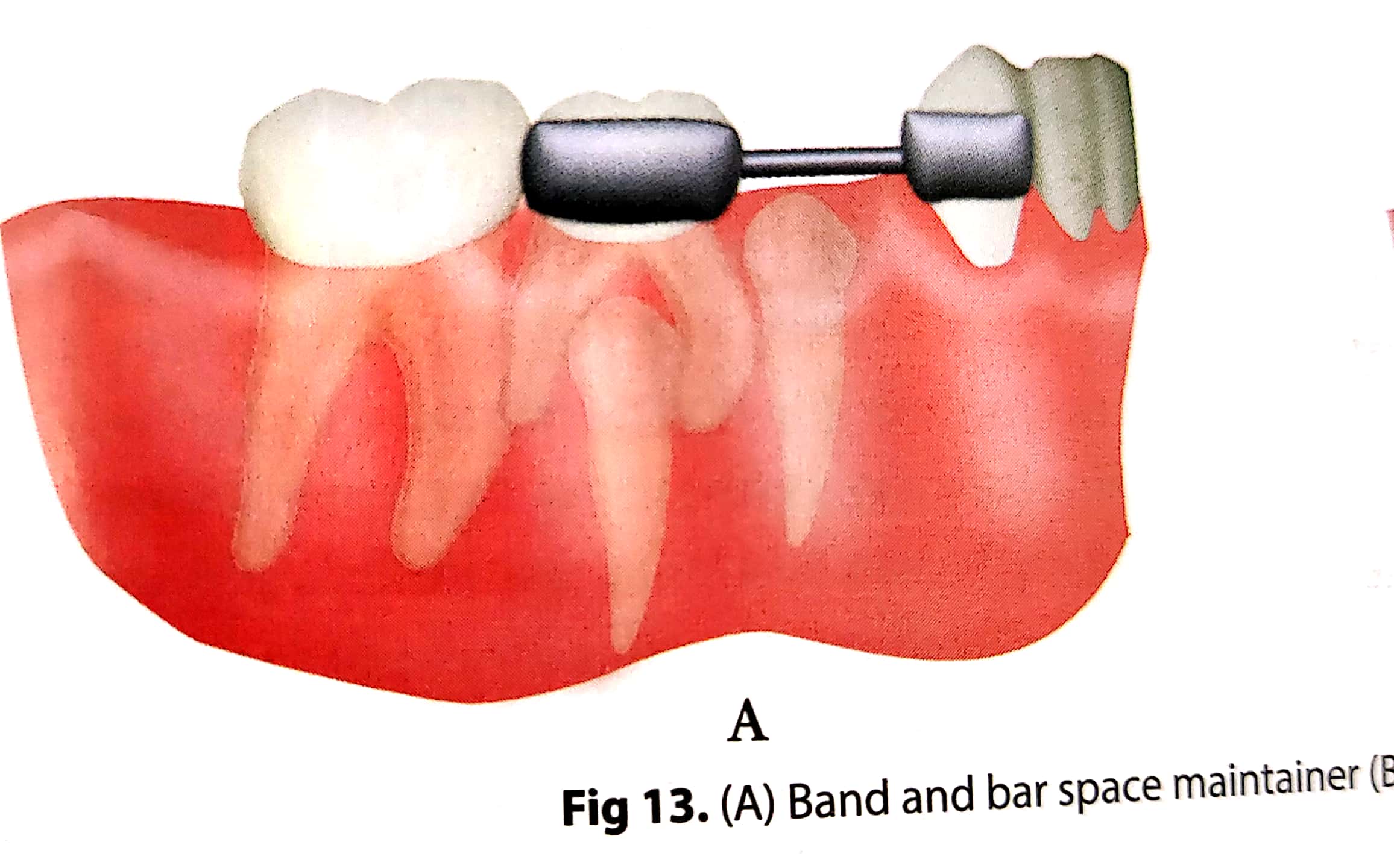 Crown and bar space maintainers.

Here stainless steel crowns can be used on the abutments. This type of space maintainers is called crown and bar space maintainers.
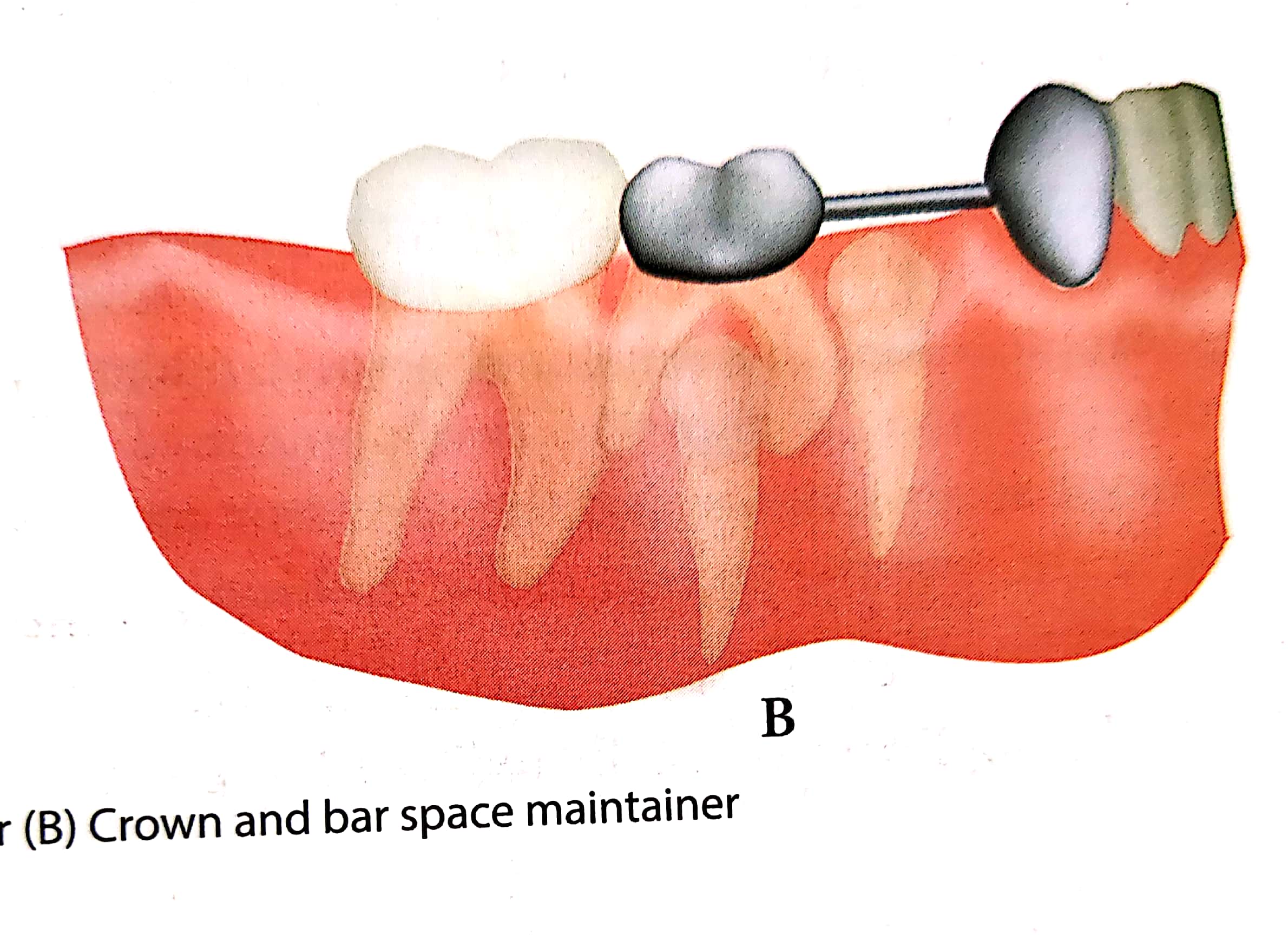 Preformed bonded space maintainers
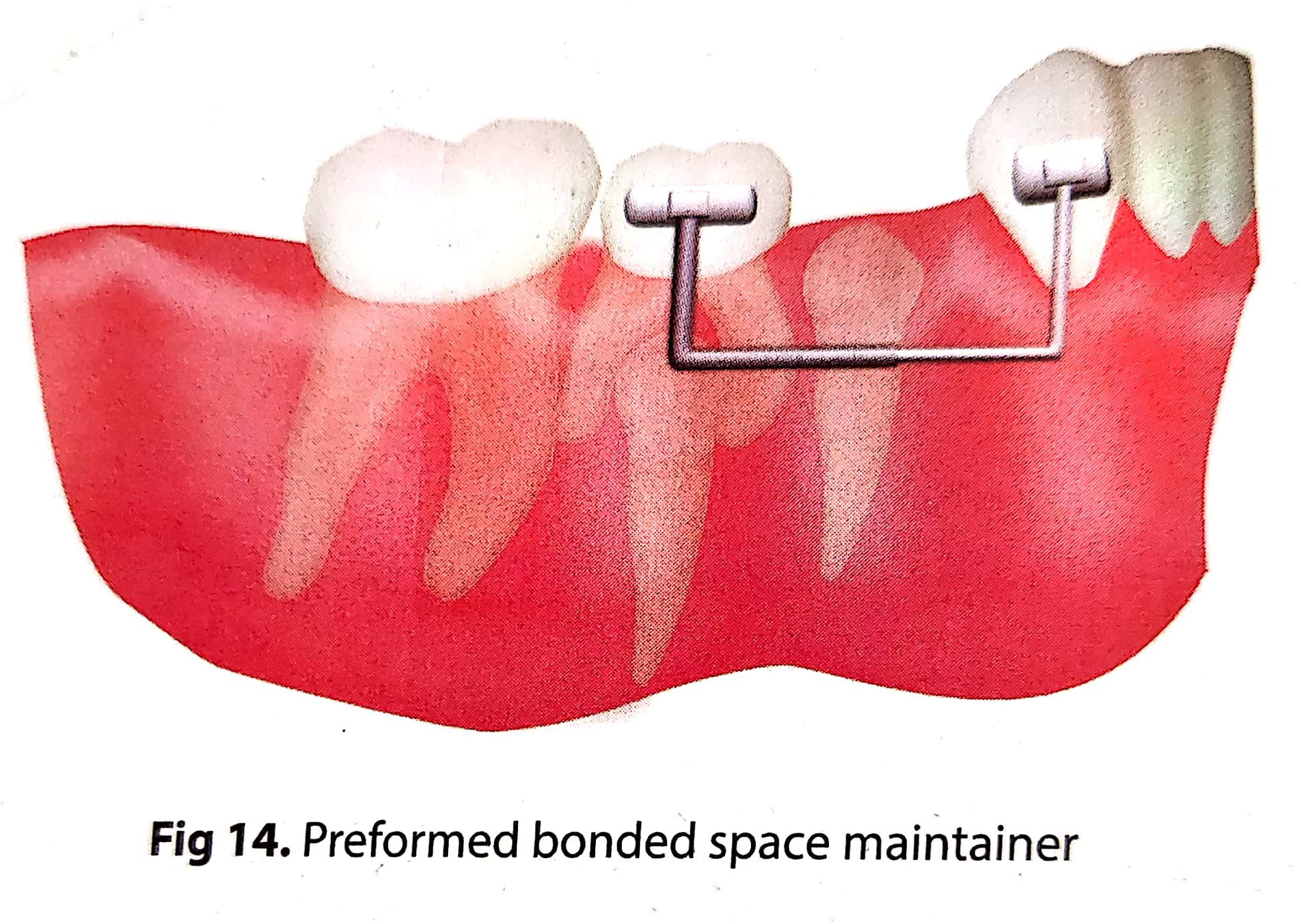 13) Space maintenance
Cont…
Fig: Different Type of Space Maintainer
Advantages and disadvantages of fixed space maintainers.
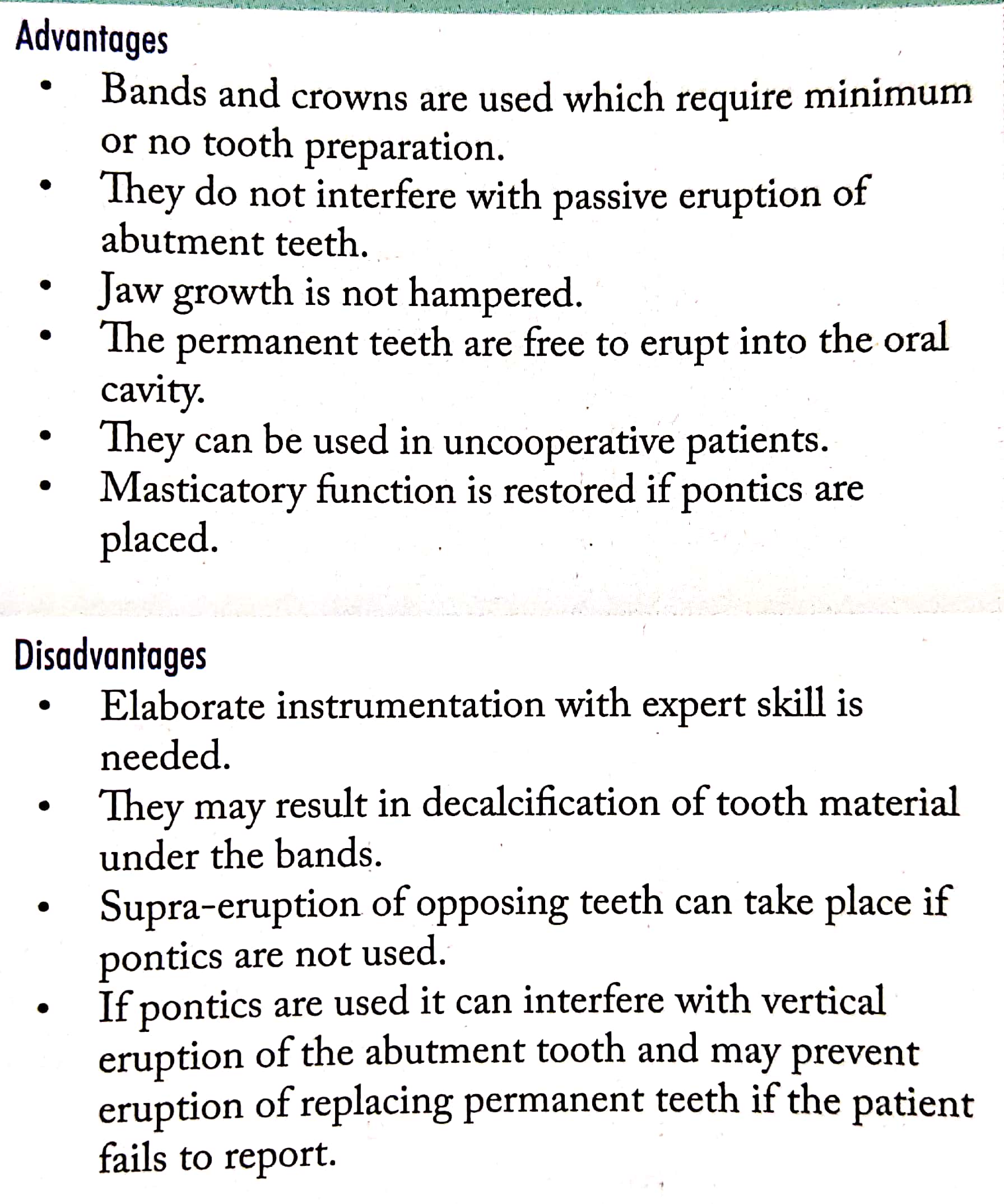 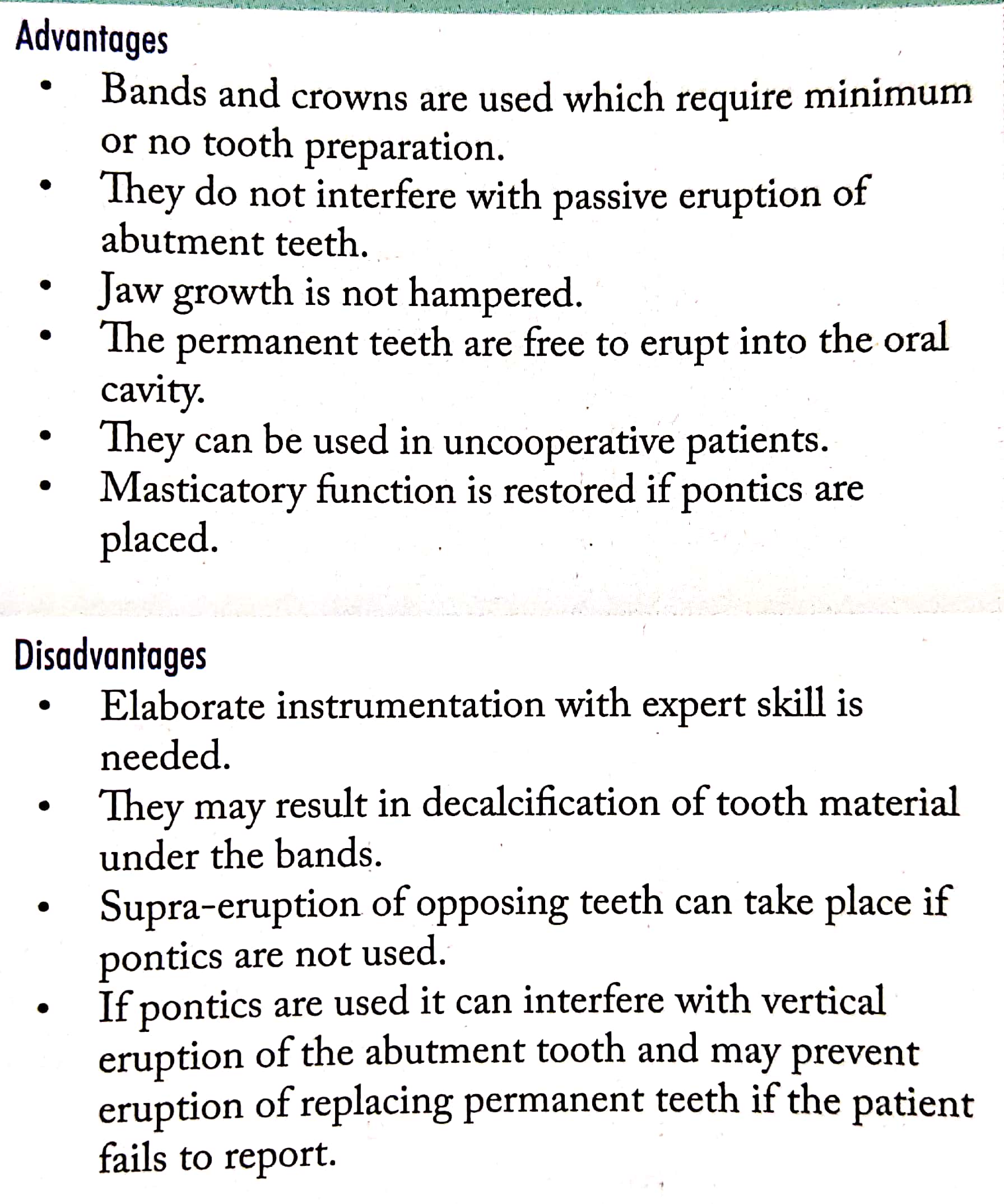 SUMMARY
As the word goes, PREVENTION IS ALWAYS BETTER THAN CURE, preventing orthodontic malocclusion at a very early age can do so much good for the children than interceptive and corrective procedures at a later age. Hence it is the need of the age. for children and parents to be well informed, educated and motivated to take preventive measures

1. The dentist must aware of normal development of occlusion during  primary & mixed dentition.
2.know the development of dentition & sequence of eruption of teeth.
3. Accurate & periodic oral examination of child to diagnose defects in the teeth or dental arch or soft tissues like frenum.
3. Early diagnosis of incipient caries by periodic cheek up using bite wing film.
4. Preservation of arch length by accurate restoration of proximal contact areas using 1 band with wedge & good amalgam. 
5. Detection of any speech defect.
6.Detection of breathing way & swallowing mechanism.
7. Prevent early loss of primary dentition.
REFERENCES
Textbook of Orthodontics – Gurkeerat Singh, Jaypee Brothers; 2nd Edition 
Orthodontics – The Art and Science, S.I Bhalajhi, AryaMedi Publishing; 7th Edition
Textbook of Orthodontics – Sridhar Premkumar, Elsevier; 1st Edition
Orthodontics: Diagnosis and Management of Malocclusion and Dentofacial Deformities – O.P Kharbanda, Elsevier; 1st Edition
Question & Answer Session